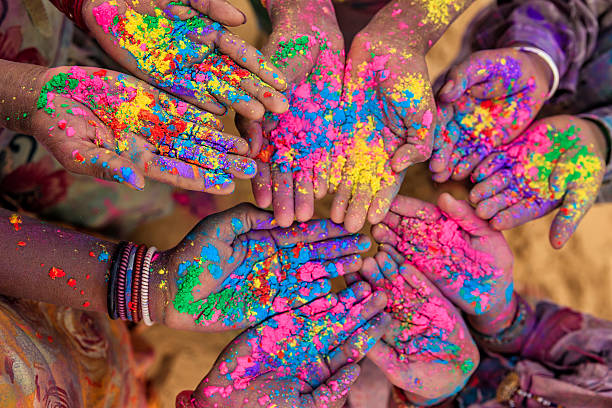 PRESENTACIÓN GENERAL DEL PEG- PREFERENCIAS JM
Ernesto Cavassa sj 
 Belén Romá
VIDEO  LANZAMIENTO PEG (12/9/2019)
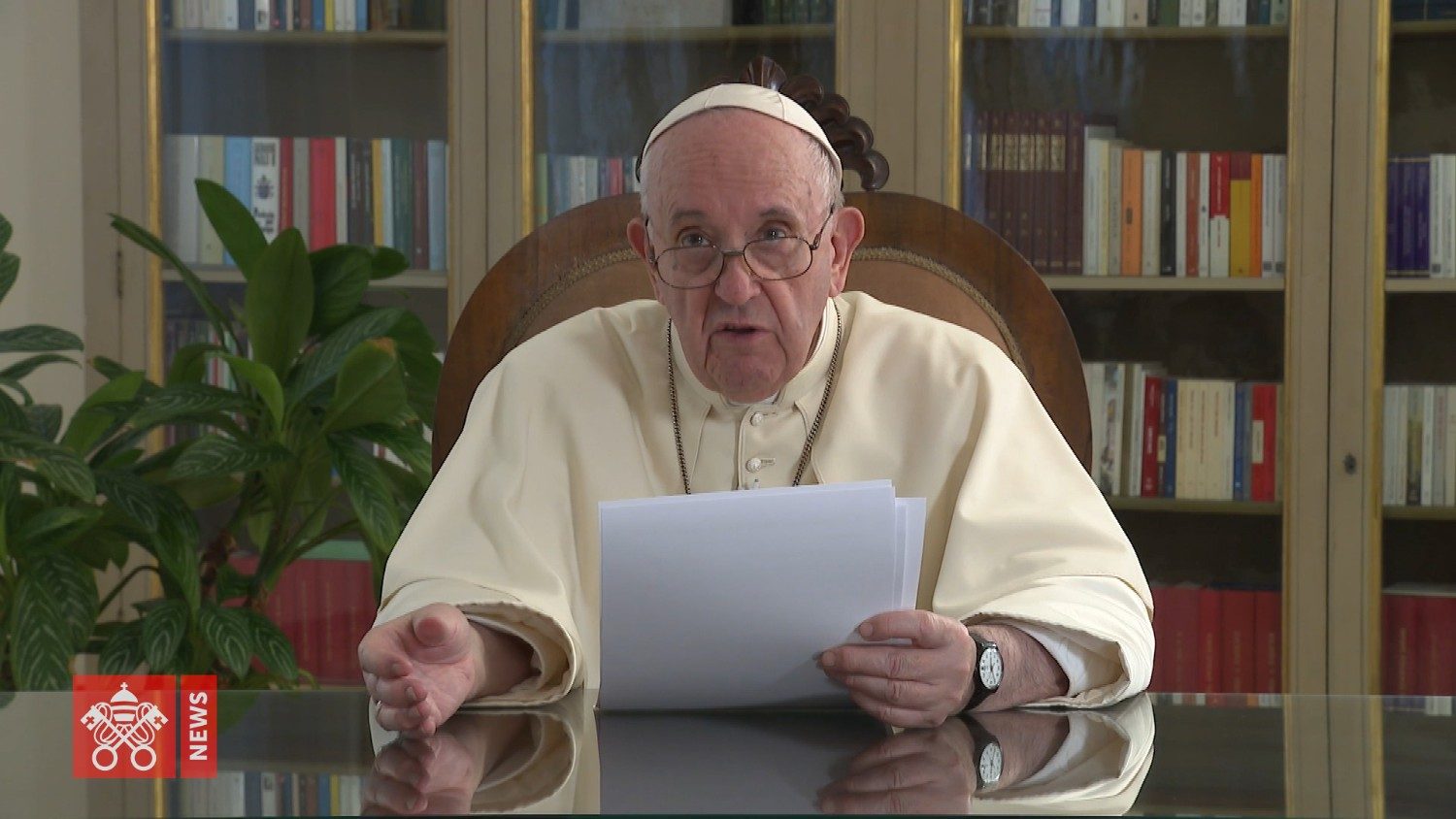 ¿QUÉ NO ES Y QUÉ SI ES EL PACTO?
“Para hacer un pacto, de hecho, se necesitan dos o más personas diferentes que decidan comprometerse en una causa común. Existe un pacto cuando, manteniendo las diferencias recíprocas, se decide utilizar las propias fuerzas al servicio del mismo proyecto. Existe un pacto cuando reconocemos al otro, diferente de nosotros, no como una amenaza a nuestra identidad, sino como un compañero de viaje”
El Papa NO propone una acción educativa, tampoco invita a desarrollar un programa, sino que se concentra en un pacto o, como él precisa - en una ALIANZA EDUCATIVA
Un pacto SI (IL)
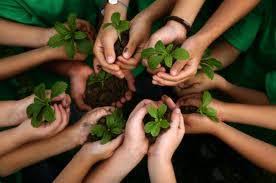 ¿ES NECESARIA ESTA INICIATIVA?
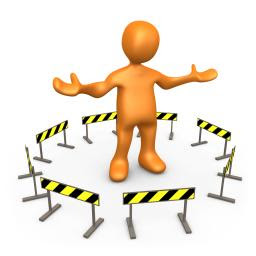 Si es necesaria por las limitaciones de la escuela y, en particular, de la escuela católica
De Juan Antonio Ojeda Ortiz, fsc.
No es solo necesaria sino URGENTE
De Juan Antonio Ojeda Ortiz, fsc.
ANTECEDENTESEl Papa lo venía diciendo  (cfr IL)
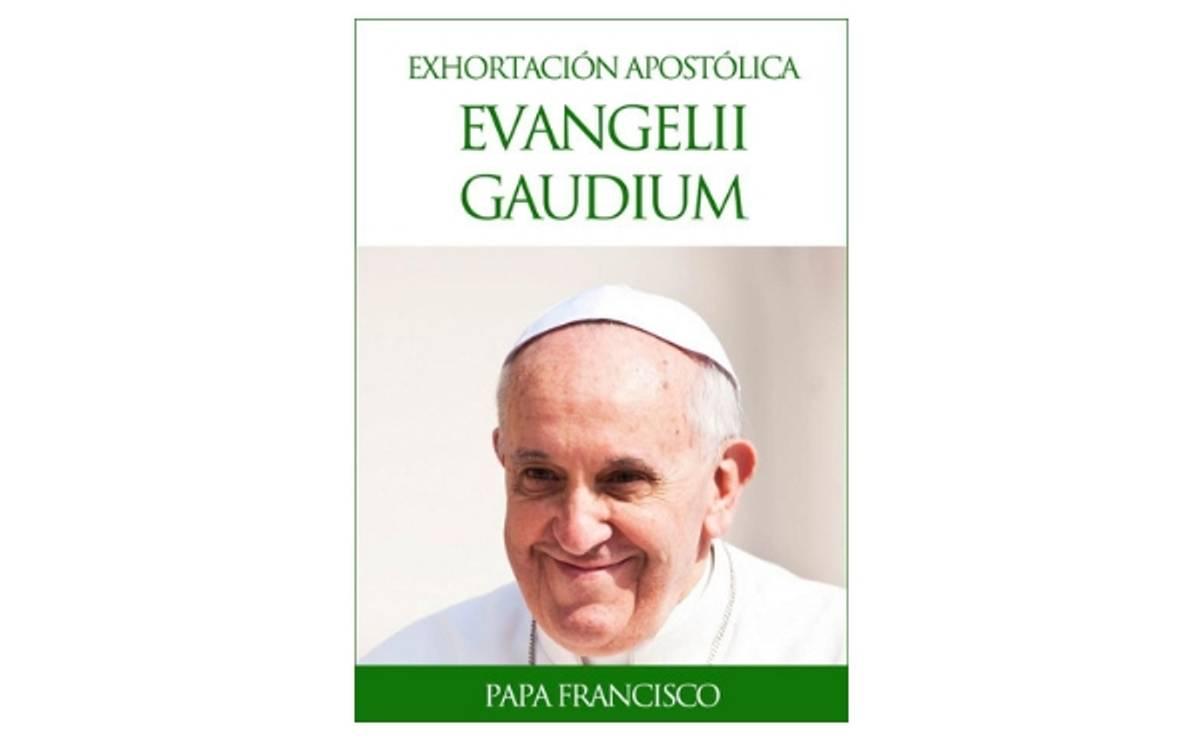 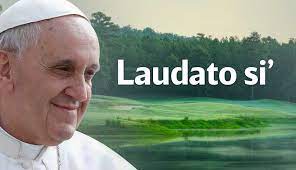 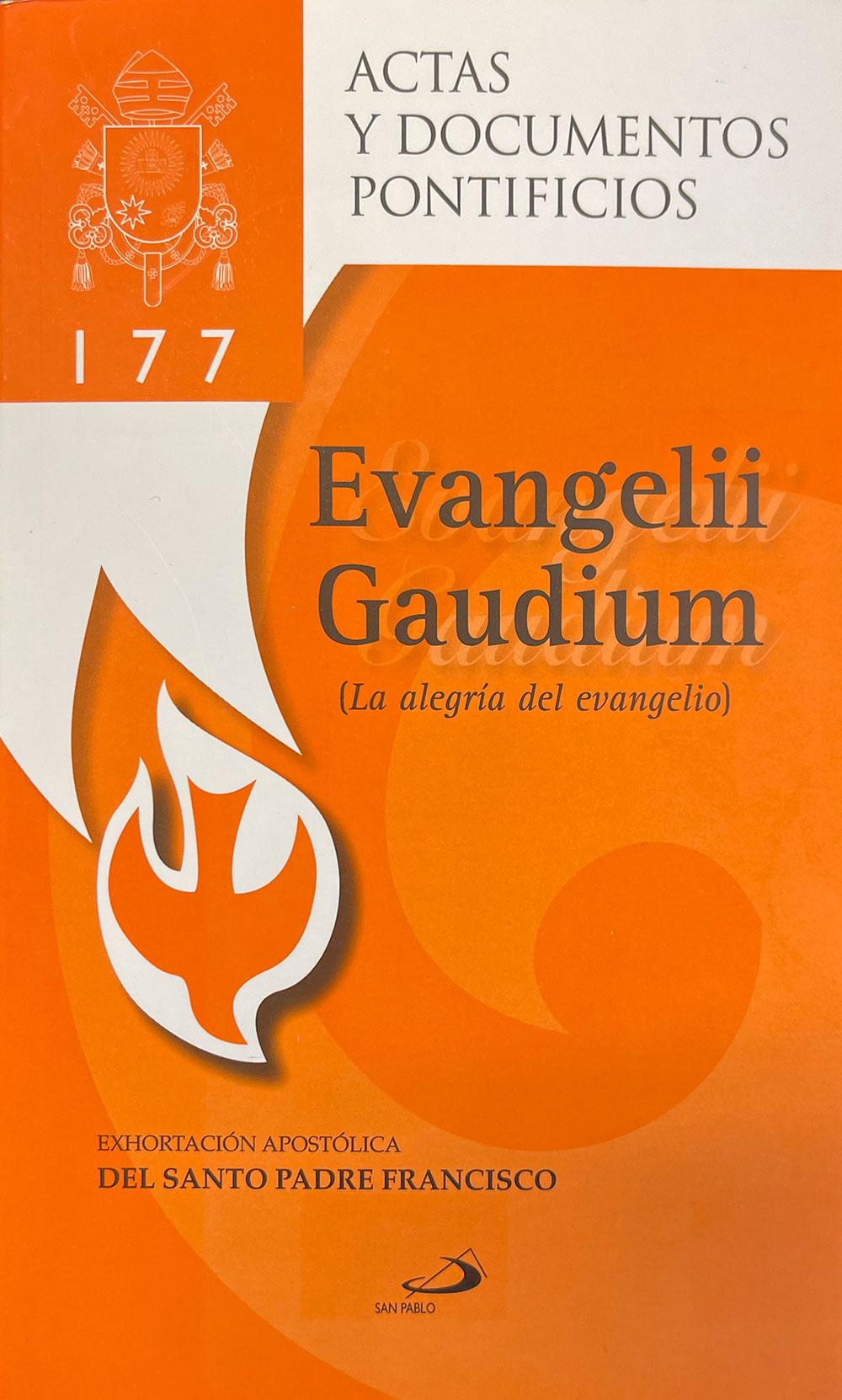 ANTECEDENTESEVANGELII GAUDIUM
EG: El Papa invitó a toda la Iglesia a tener una actitud “en salida” misionera, como estilo para adoptar en cada actividad que se realice
ANTECEDENTES: LAUDATO SI
LS: En la encíclica Laudato sí, Papa Francisco recuerda que «La educación será ineficaz y sus esfuerzos serán estériles si no procura también difundir un nuevo paradigma acerca del ser humano, la vida, la sociedad y la relación con la naturaleza» (n. 215)
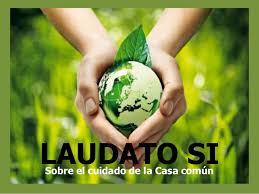 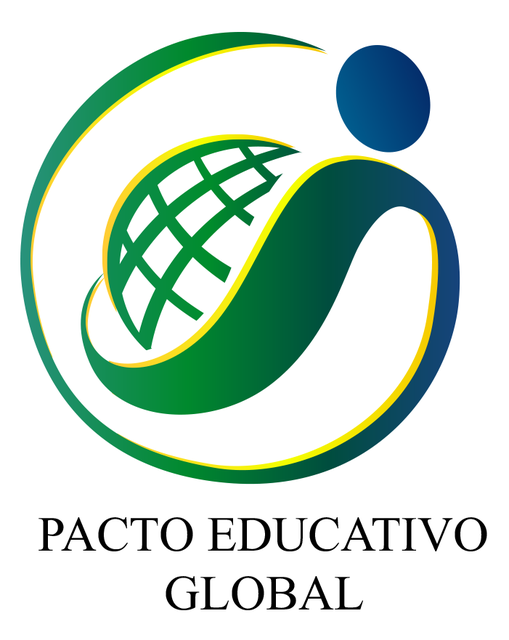 LOGO
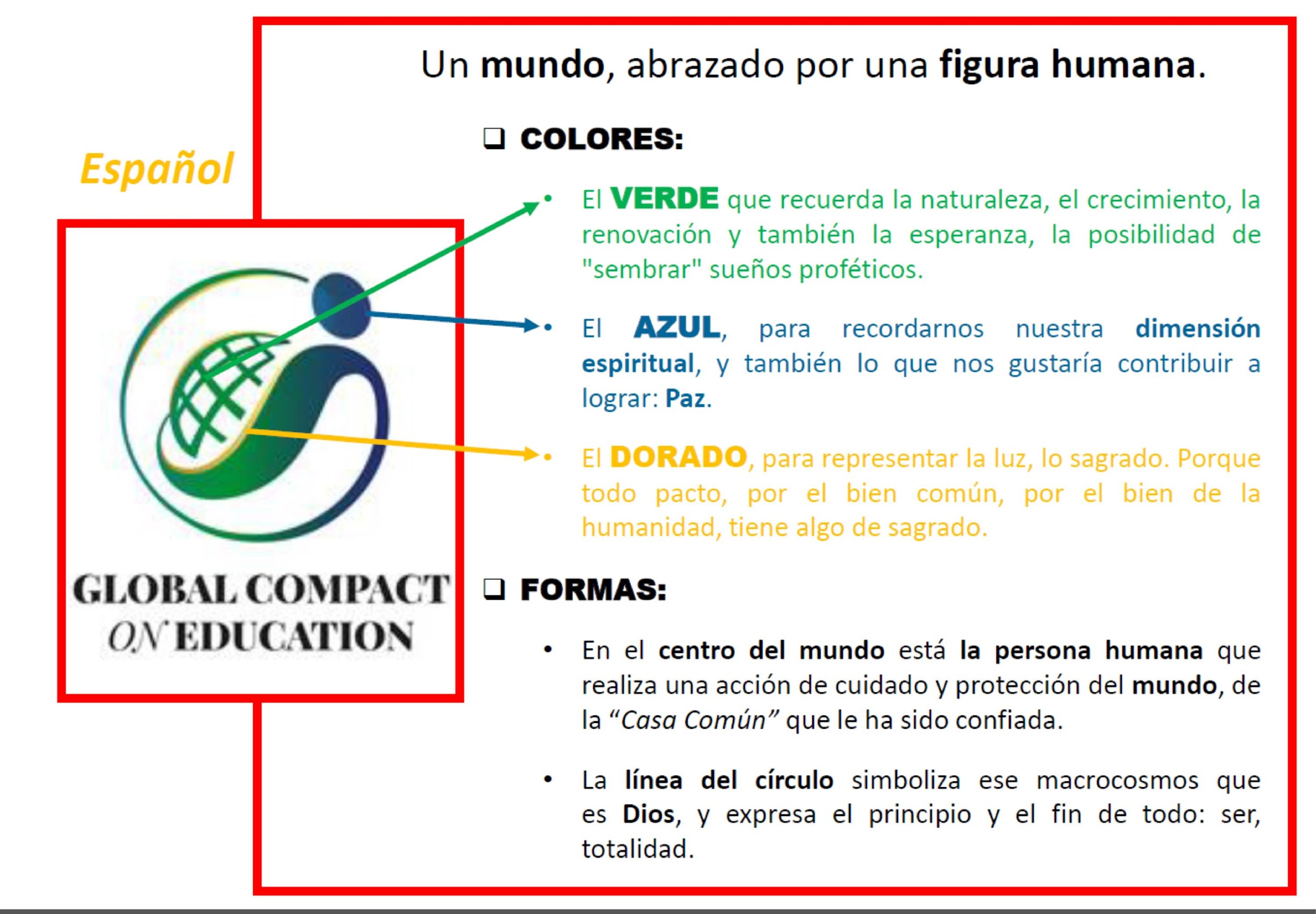 VAMOS A RECORRER EL INSTRUMENTUM LABORIS  ELABORADO POR LA CONGREGACIÓN PARA LA EDUCACIÓN CATÓLICA
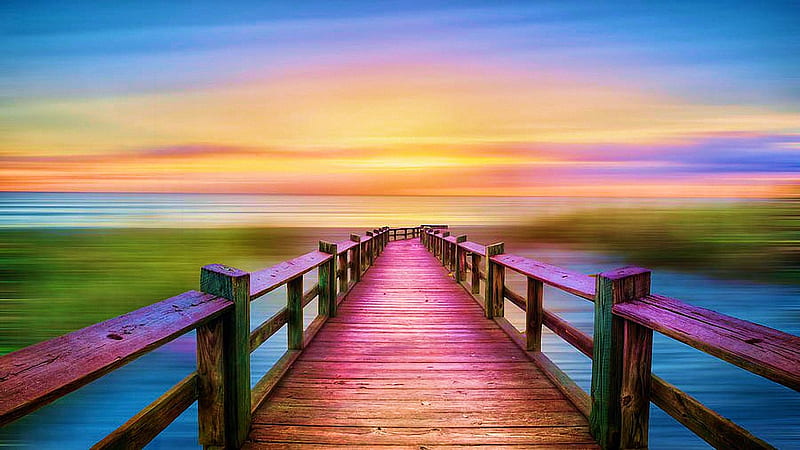 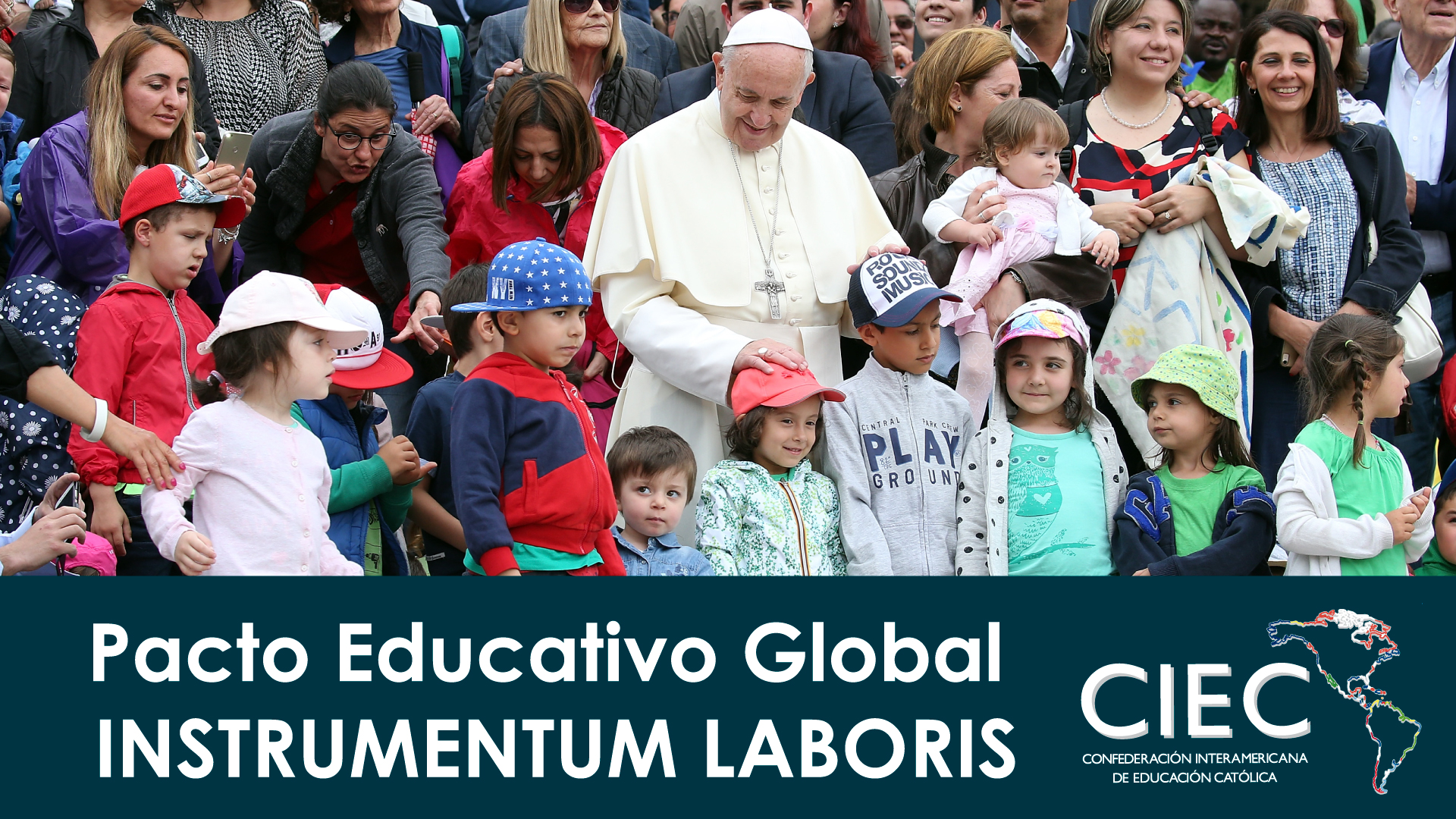 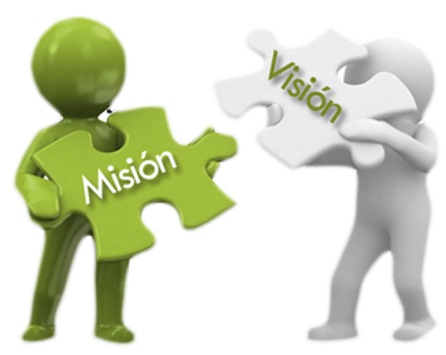 1
Valoración de la diversidad
Visión: 1. Unidad en la diferencia
2
Práctica educativa: ejercicio dialógico
3
El rol del diálogo en las religiones y la política
1
La importancia de la realidad
Visión: 2. La relación en el centro
2
La relación educativa: clave. Una educación exitosa es se define por la calidad de la relación maestro-alumno
3
La persona en el centro
Hacerse cargo de la situación actual de cada una
4
1
Ideal centrar para el trabajo con jóvenes
Visión: 3. El mundo puede cambiar
2
Escuchar el grito de los jóvenes
3
Correr el riesgo del encuentro con el otro
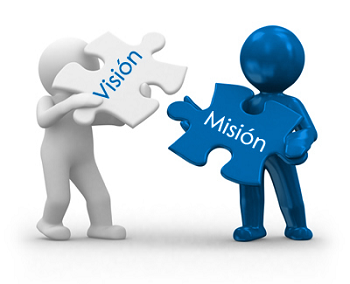 1
La “aldea de la educación”
Misión:  1. Educación y sociedad
2
El triple coraje
3
Llamada a crear la “ciudadanía ecológica”
1
Nuestra energía debe priorizar la educación;  la mejor inversión
Misión: 2. El mañana exige lo mejor de hoy
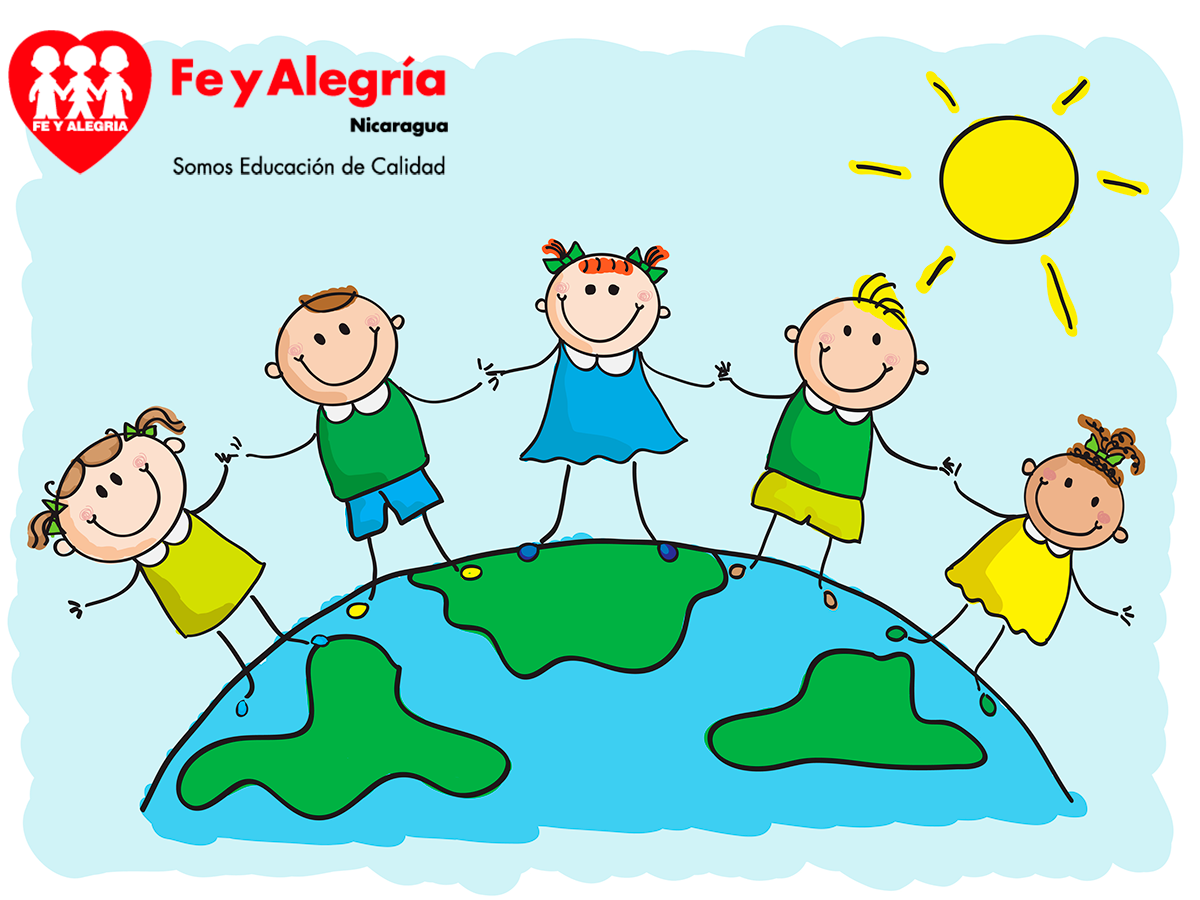 1
La educación forma servidores
Misión: 3. Educar para servir; educar es servir
2
“El verdaro servicio de la educación es la educación al servicio”
3
Investigación educativa y service learning
Hannah Arendt
4
Contexto
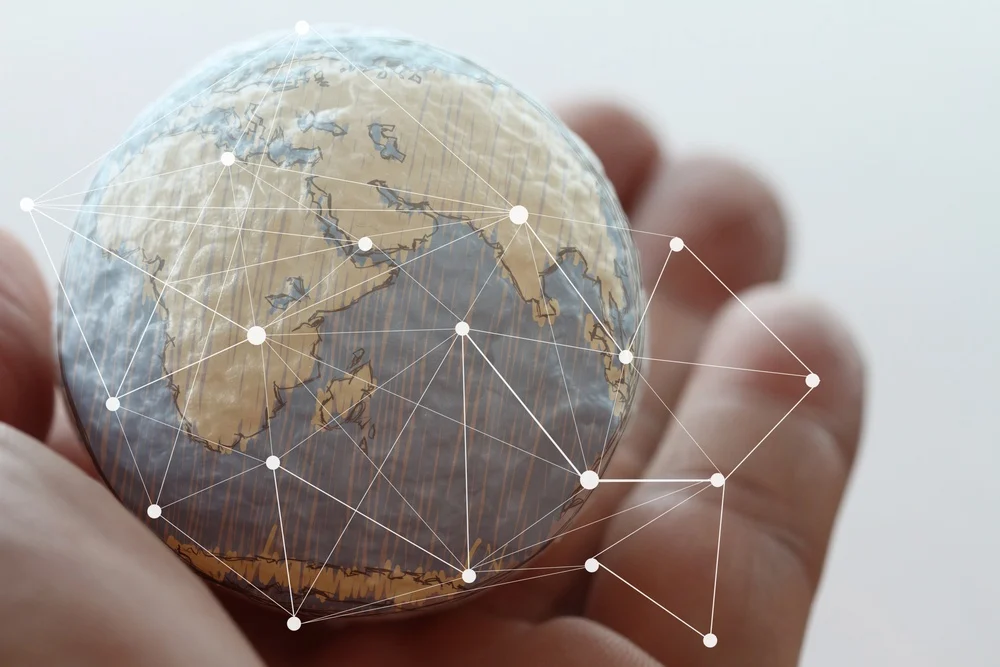 1
Transformación antropológica
1. Ruptura en la solidaridad intergeneracional
2
“Egolatría” o “idolatría del yo”
3
“Juntos” es la palabra que salva todo y cumple todo
1
Contraste entre ambos: la tecnología va más de prisa (IA p.e.)
2. Tiempos educativos y tiempos tecnológicos
2
Alteración de las relaciones humanas
3
No basta la denuncia; es necesario el discernimiento
1
La “desintegración psicológica”
3. “E-ducar la pregunta”
2
Riqueza de estímulos, pobreza de interioridad
3
“Es necesario entonces concentrarse hoy en educar las preguntas de los jóvenes, prioritarias al dar respuestas”
Reavivar el sentido religioso
4
1
La fragmentación de la identidad
4. Reconstruir la identidad
2
“Es necesario formar personas que sepan reconstruir los vínculos interrumpidos con la memoria y con la esperanza en el futuro, jóvenes que, conociendo sus raíces y abiertos a lo nuevo que llegará, sepan reconstruir una identidad presente más serena”
1
Relación ser humano – naturaleza
5. Crisis ambiental como crisis relacional
2
“De aquí surge naturalmente la necesidad de una educación ecológica integral”
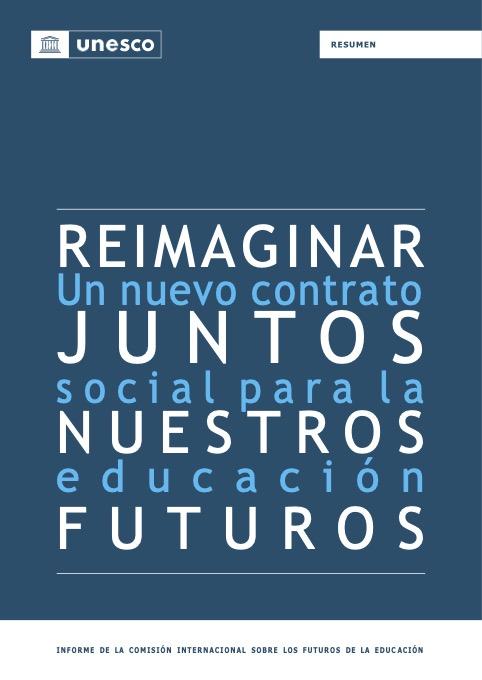 UNESCO Reimaginar juntos nuestros futuros Un nuevo contrato social por la educación (2021)
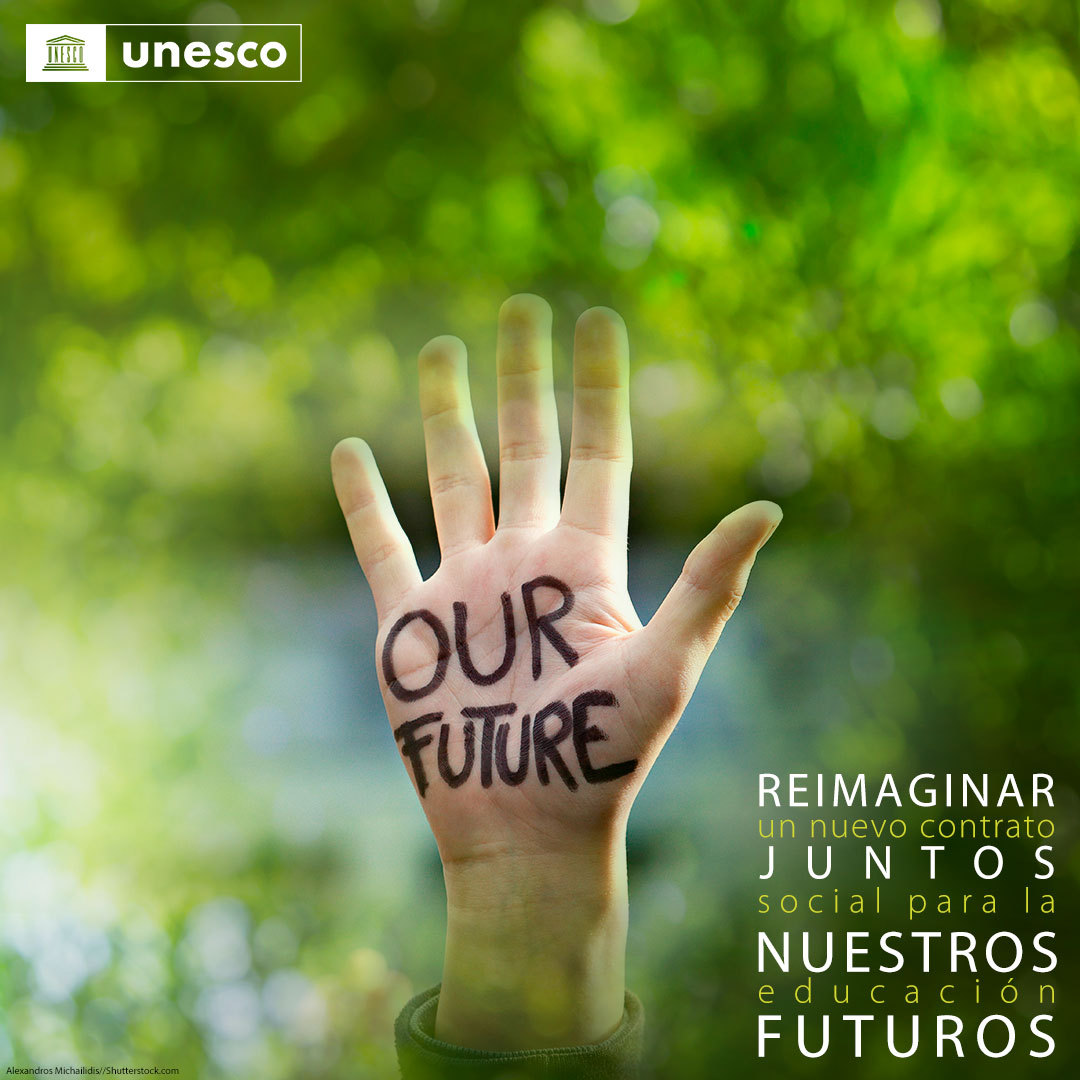 “Para forjar futuros pacíficos, justos y sostenibles, es necesario transformar la educación misma”
Conclusión de informe: “Establecer un nuevo contrato social para la educación es un paso fundamental para reimaginar juntos nuestros futuros”
“Reimaginar significa trabajar juntos para crear futuros que sean compartidos e interdependientes”
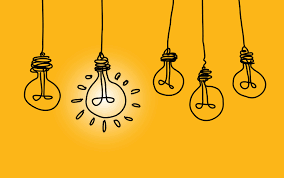 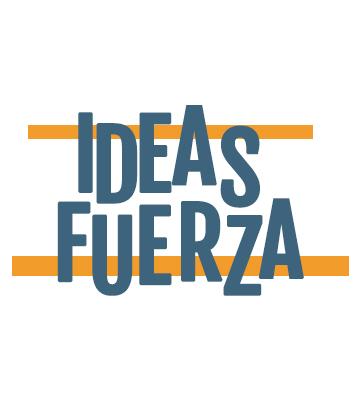 a.
Garantizar el derecho para todos de una educación de calidad a lo largo de toda la vida
1. Principios fundamentales
b.
Reforzar la educación como bien público y común
4
1
Pedagogía colaborativa y solidaria
Escuelas inclusivas, equitativas e integradoras
2. Propuestas para renovar la educación:
2
Aprendizaje ecológico, intercultural e interdisciplinario
5
Educación a lo largo de la vida y en todos los entornos culturales
3
Docentes productores de conocimiento y agentes de transformación social
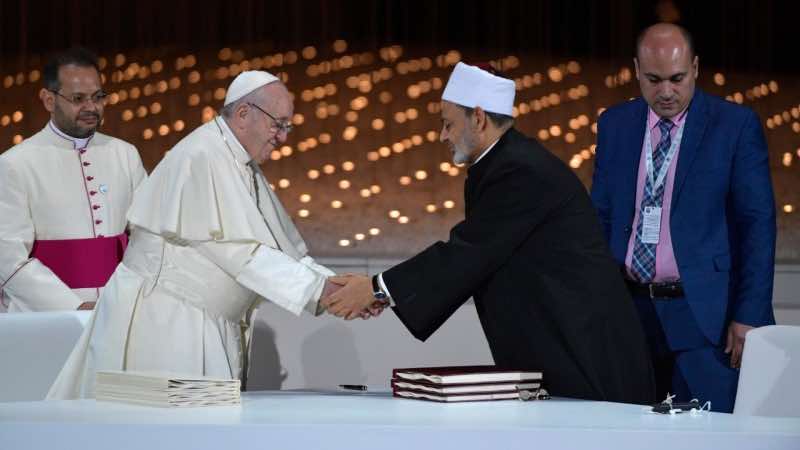 DOCUMENTO SOBRE LA FRATERNIDAD HUMANA POR LA PAZ MUNDIAL Y LA CONVIVENCIA COMÚN (Abu Dhabi, feb 2019)Firmantes: Francisco y Al-Azhar al-Sharif
“Declaramos también la importancia de reavivar el sentido religioso y la necesidad de reanimarlo en los corazones de las nuevas generaciones, a través de la educación sana y la adhesión a los valores morales y a las enseñanzas religiosas adecuadas, para que se afronten las tendencias individualistas, egoístas, conflictivas, el radicalismo y el extremismo ciego en todas sus formas y manifestaciones”
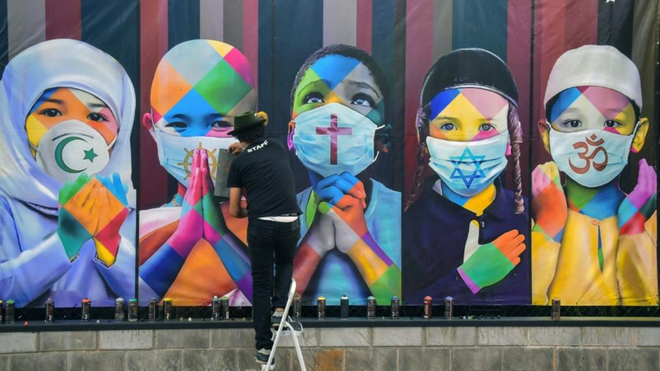 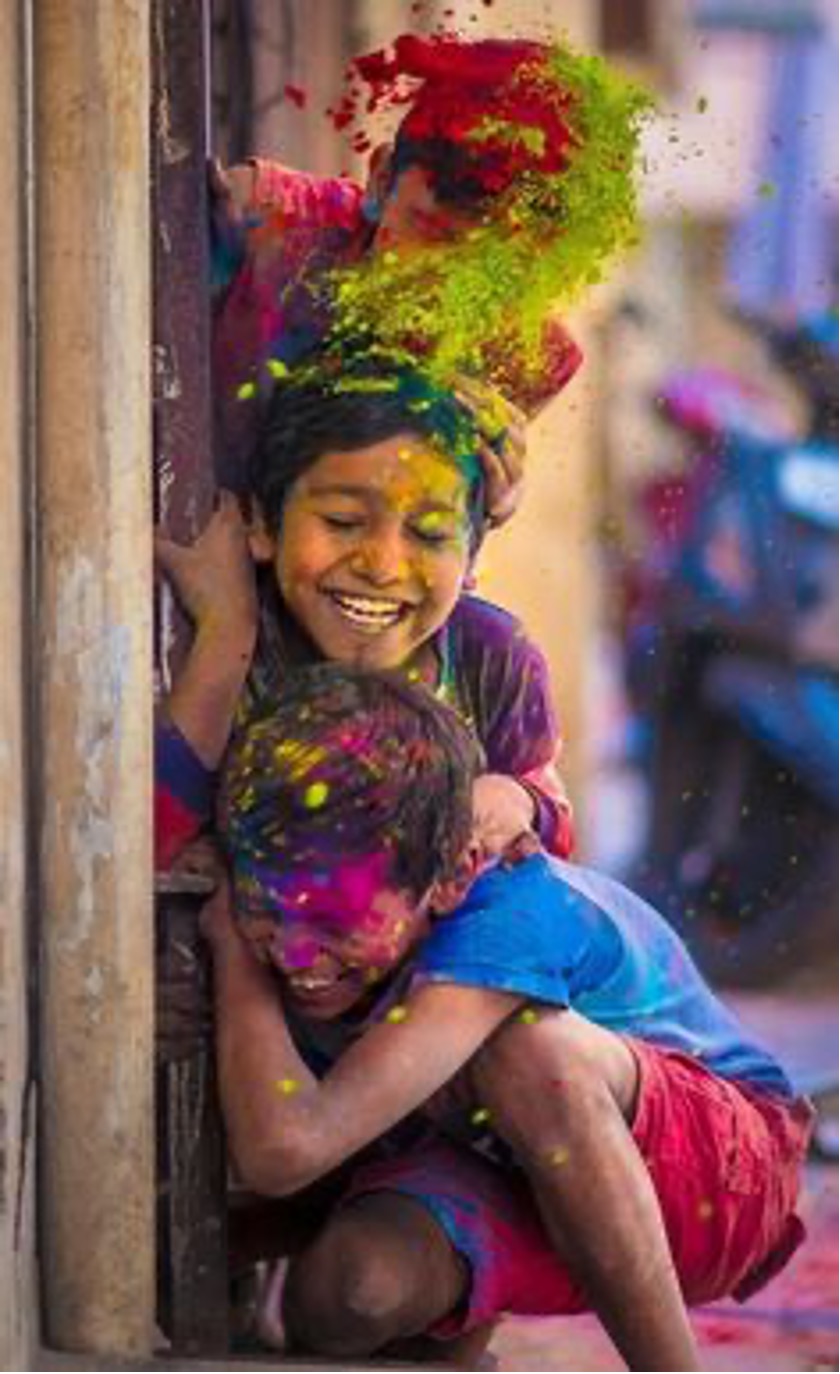 Este Documento, siguiendo los Documentos Internacionales precedentes que han destacado la importancia del rol de las religiones en la construcción de la paz mundial, declara lo siguiente:

La fuerte convicción de que las enseñanzas verdaderas de las religiones invitan a permanecer anclados en los valores de la paz; a sostener los valores del conocimiento recíproco, de la fraternidad humana y de la convivencia común; a restablecer la sabiduría, la justicia y la caridad y a despertar el sentido de la religiosidad entre los jóvenes, para defender a las nuevas generaciones del dominio del pensamiento materialista, del peligro de las políticas de la codicia de la ganancia insaciable y de la indiferencia, basadas en la ley de la fuerza y no en la fuerza de la ley.
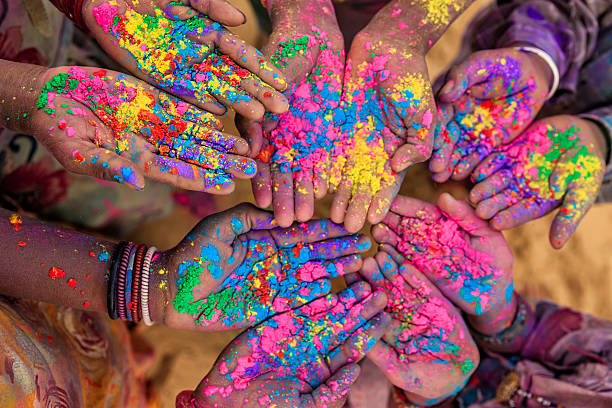 EDUCAR PARA EL DIÁLOGO INTERRELIGIOSO EN SUS 4 NIVELES:
Vida
Oración
Acción
Reflexión teológica
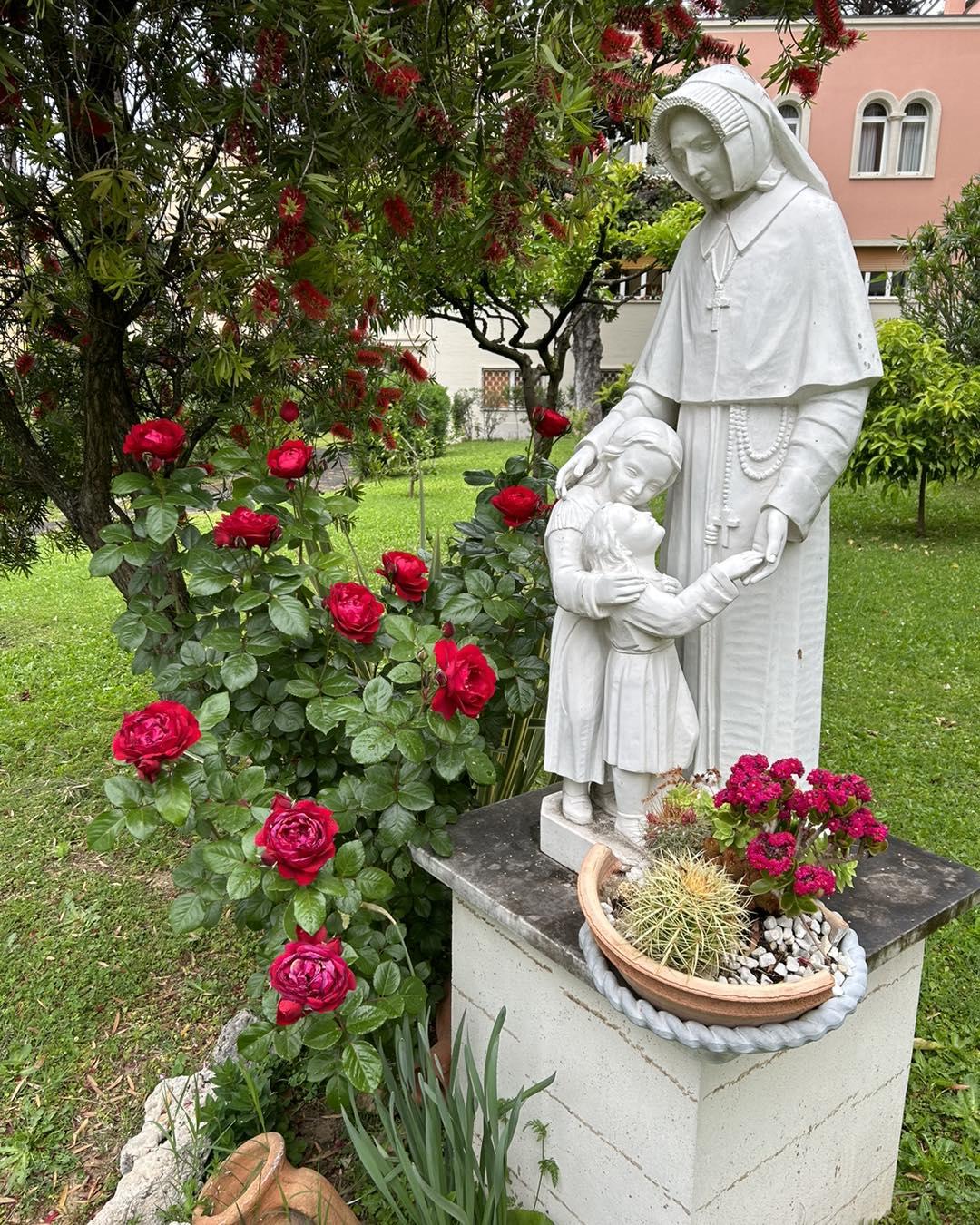 LAS PREFERENCIAS DE JESÚS MARÍA
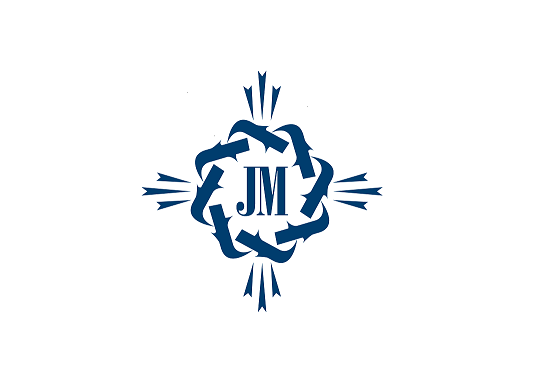 1
Favorecer espacios para la experiencia y encuentro con Dios
Somos enviadas a:
2
Construir relaciones sanas y justas
3
Arriesgarnos a salir a las periferias
Ir más allá de nuestras propias fronteras
4
1
4
Creando estructuras flexibles
Caminando juntos, religiosos y laicos, compañeros de misión
¿Cómo?
2
5
Poniendo en marcha proyectos que respondan a realidades donde la vida clama
Posibilitando una formación adecuada a las necesidades de nuestro tiempo
6
3
Educando en todos los ambientes sociales
Viviendo en profundidad la espiritualidad ignaciana
1
Jóvenes
Con preferencia por:
2
Personas vulnerables y pobres especialmente mujeres y niños y niñas
3
Nuestra casa común
ACTITUDES NECESARIAS
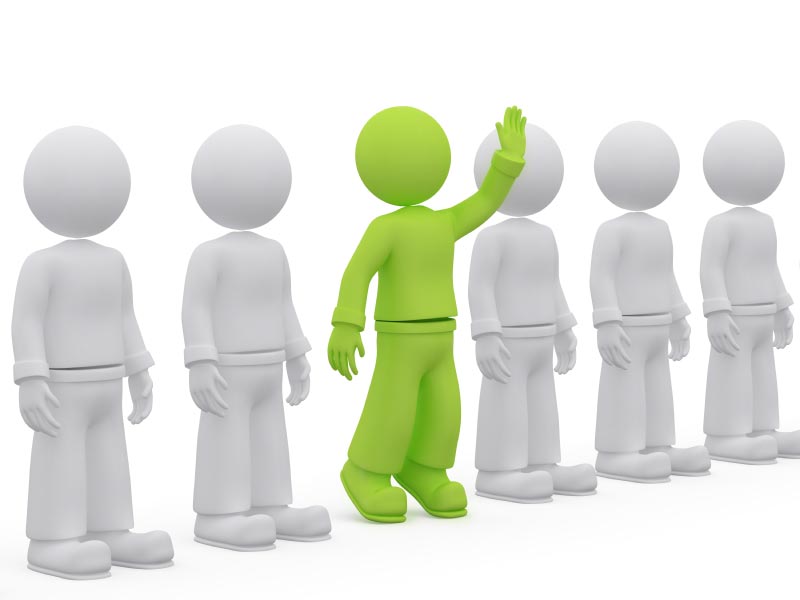 1
Triple coraje
2
La apertura a lo nuevo
3
4
La pasión por educar
El cuidado
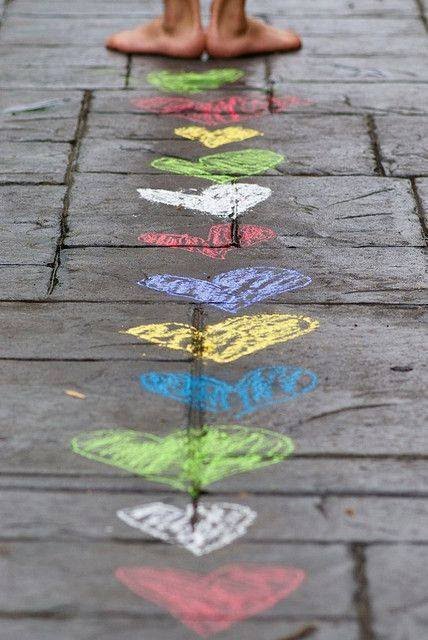 LLAMAMIENTO FINAL DEL INSTRUMENTUN LABORIS
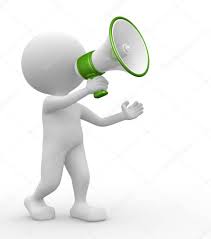 1
A cuidar la fragilidad de las personas
2
Promover juntos y activar este pacto educativo
3
4
Llamamiento a las figuras públicas
Personas de ciencia, artistas…
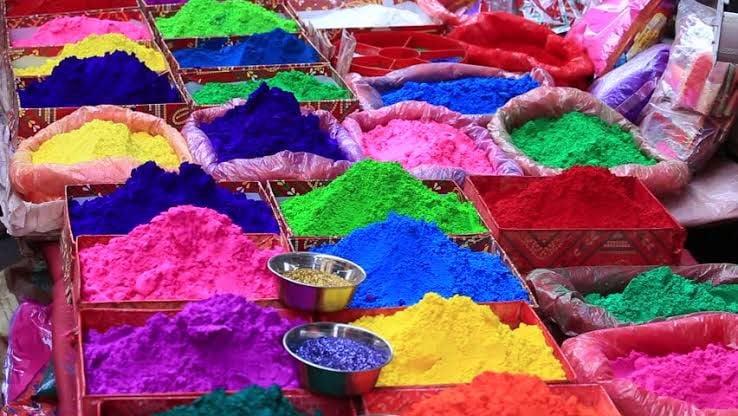